Dell recommends Windows®
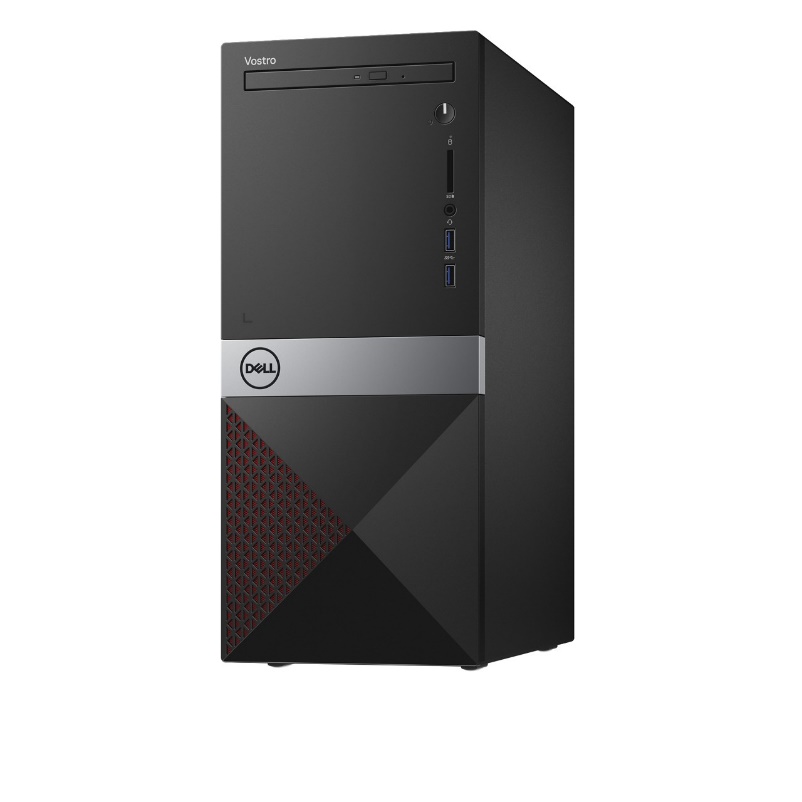 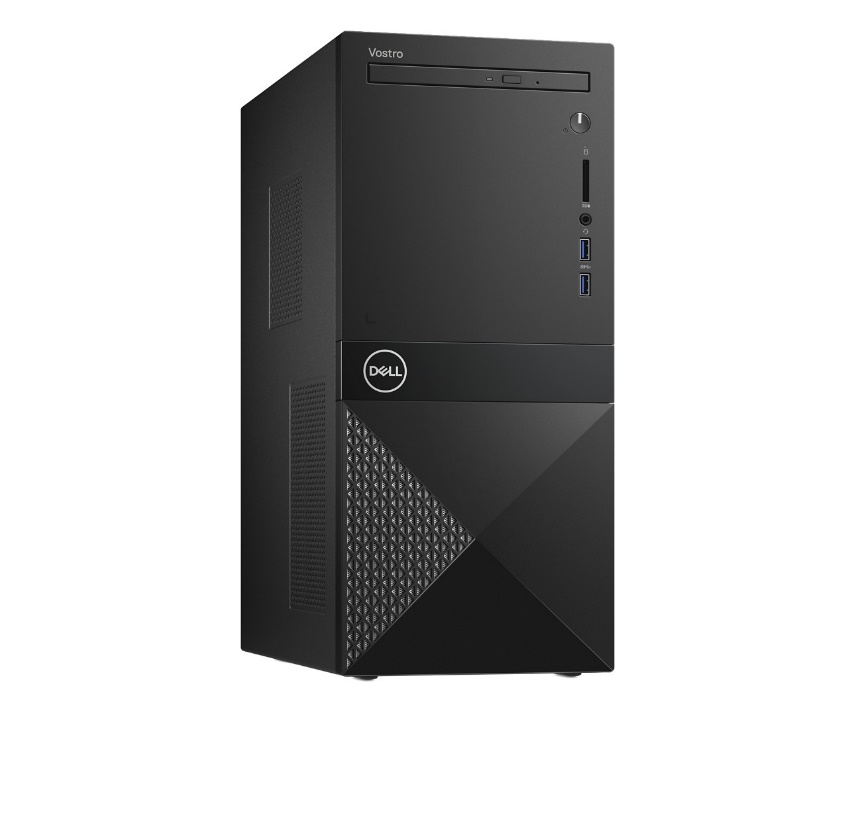 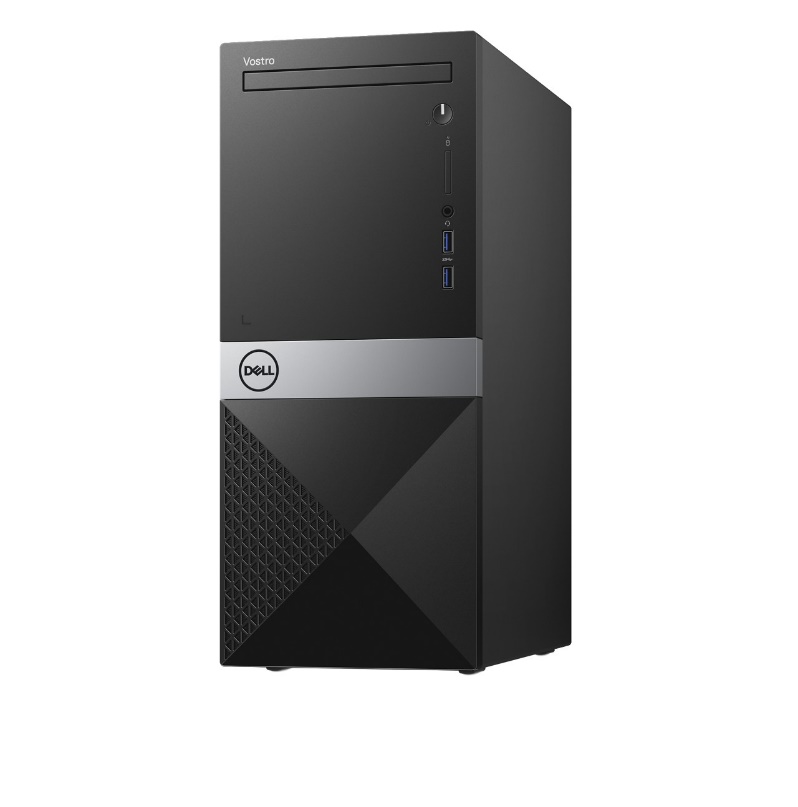 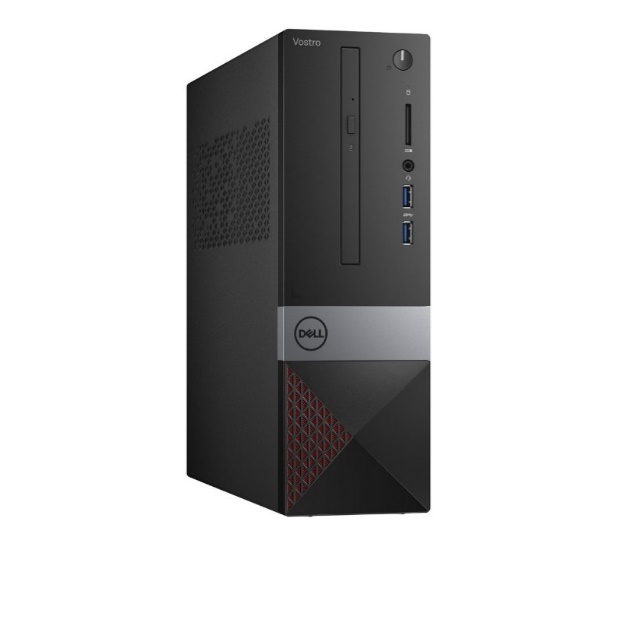 Dell Vostro Desktop & Small Desktop
Model 3471 3671
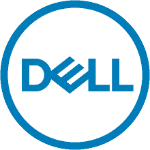 Spec Sheet – September 2019
Product appearance may vary slightly from image shown.
[Speaker Notes: Revised May 8, 2017]
Vostro Small Desktop 3471
Features & Technical Specifications
Vostro Desktop 3671
Features & Technical Specifications
Optional Vostro accessories
You can maximize the versatility and performance of your Vostro Family Desktops with Dell recommended accessories to get the best user experience for your business needs.
Dell 22 Monitor – P2219H 
Optimize your workspace with this efficient 21.5" monitor built with an ultrathin bezel design, a small footprint and comfort-enhancing features.
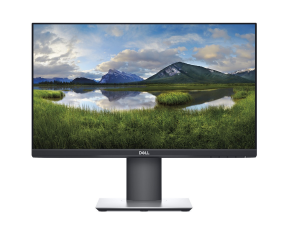 Dell Wireless Mouse - WM126 
Travel light with a compact, wireless mouse with optical tracking and long battery life.   (available in red, blue, white & blk).
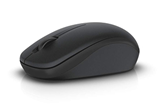 Dell Pro Stereo Headset – UC150 – Skype for Business
Experience great audio clarity whether you're on a conference call or listening to your favorite music. Enjoy optimized in-person call quality and music clarity with HD wideband voice and a dynamic equalizer.
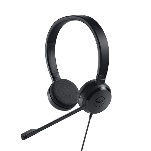 Keyboard and Mouse Combo – KM636
Keep you desk clutter-free with a  wireless keyboard and mouse combo, featuring spacious chiclet keyboard with multi-media keys and reduced key gaps for minimal dust accumulation.
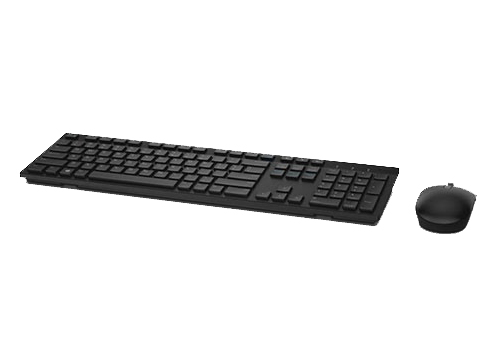 Product appearance may vary slightly from image shown.  
Optional accessories shown subject to regional availability.